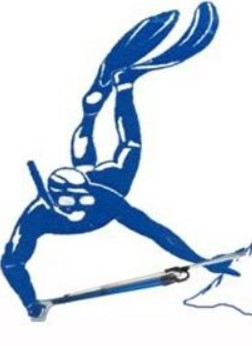 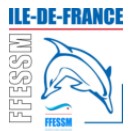 Rapport d'Activité 2022-2023
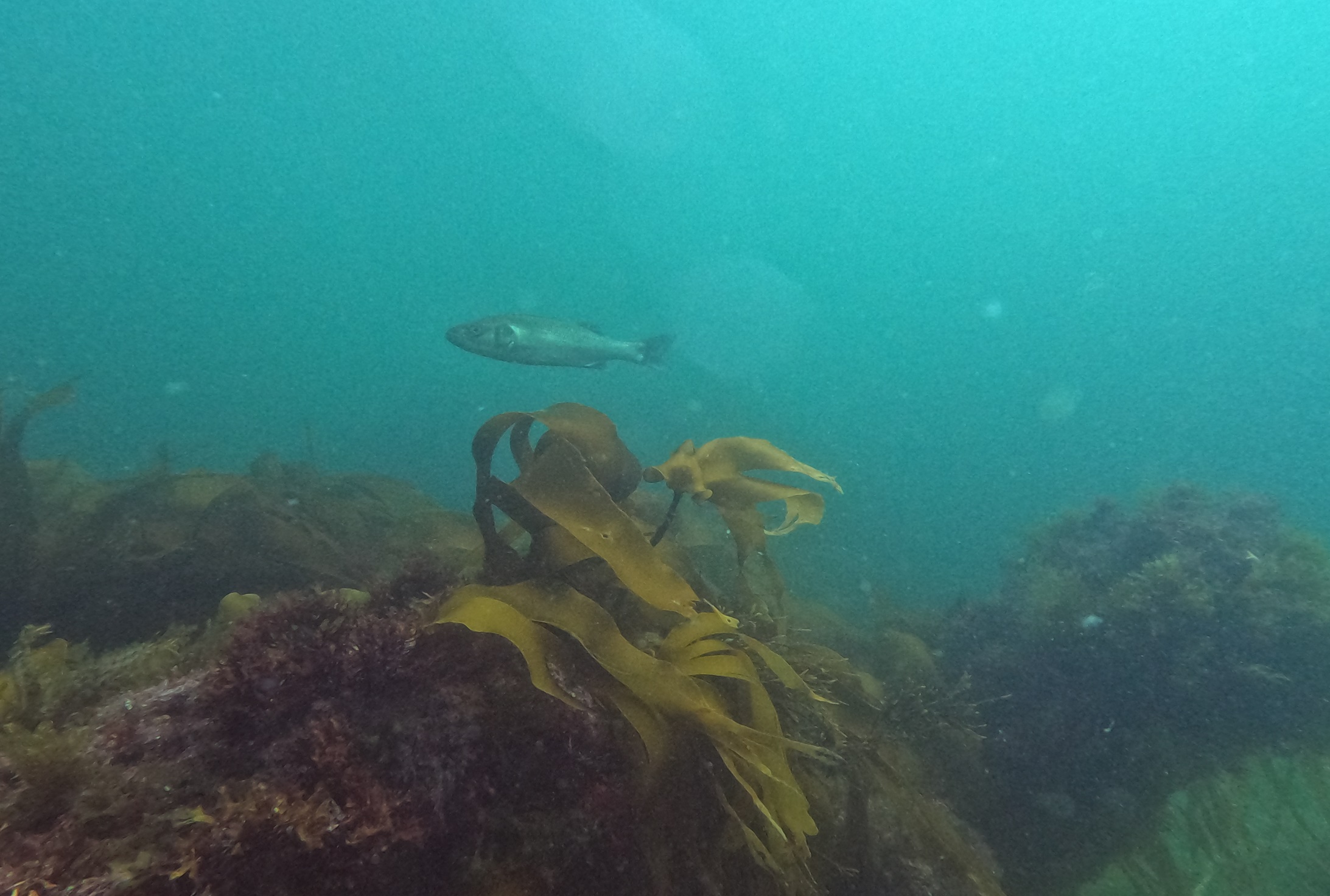 4 stages réalisés :- Stage sur Epaves- Recyclage Cadres- Quiberon/Belle île- GlénanthaPas d’atliers, on a privilégié la formation.
Stage Epaves port en Bessin:
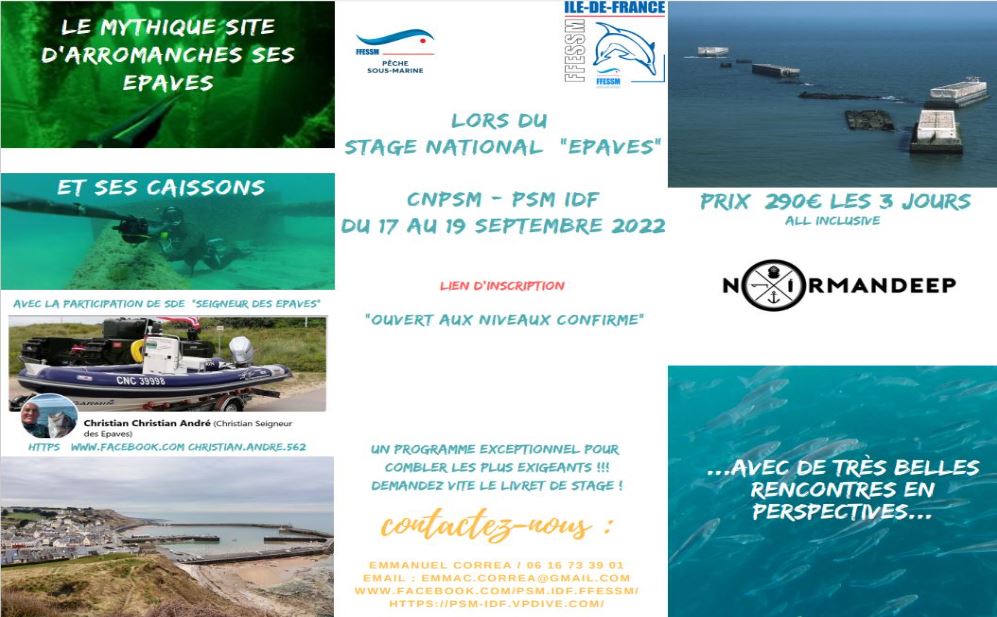 17 au 19 Septembre 2022:
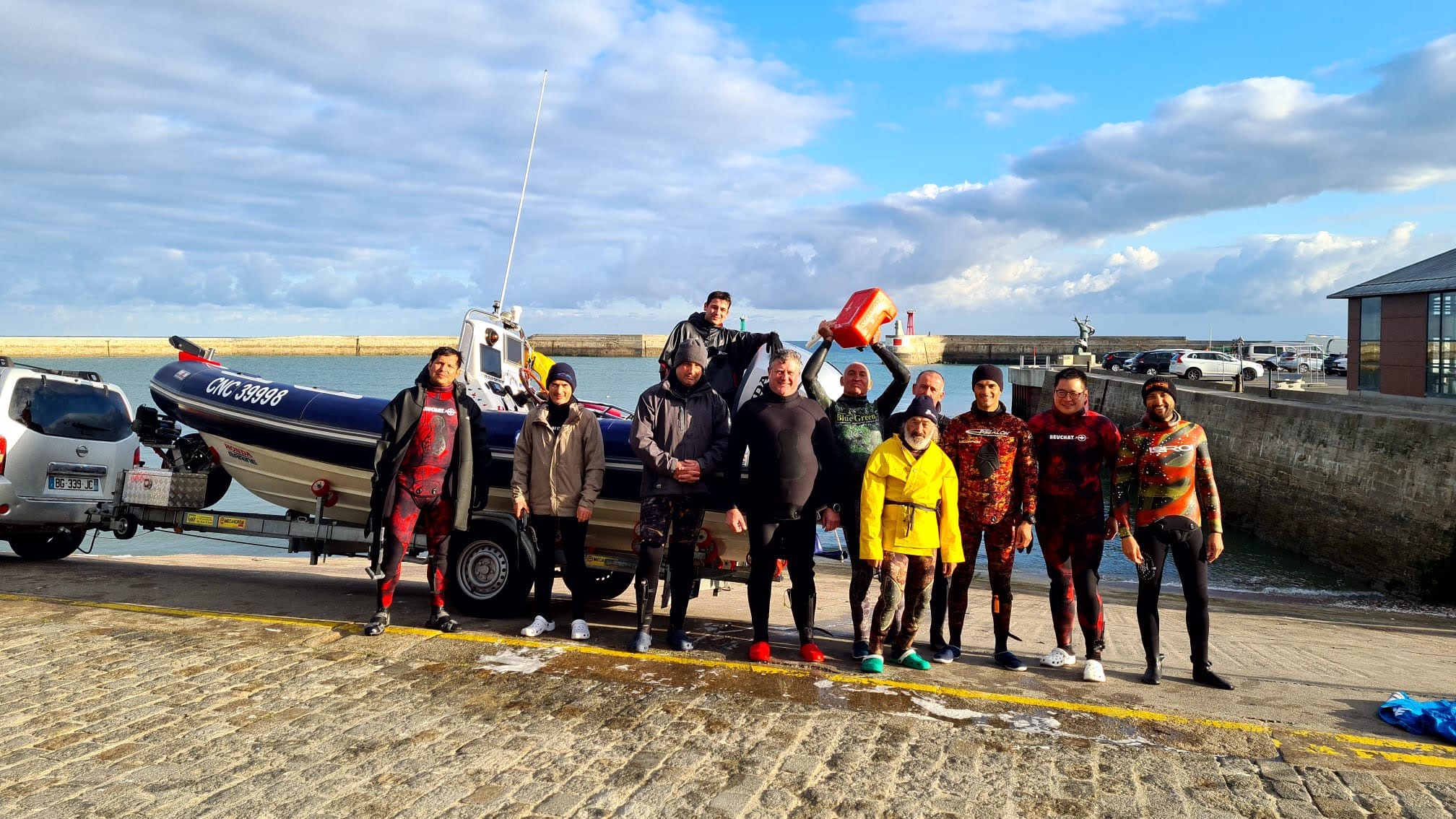 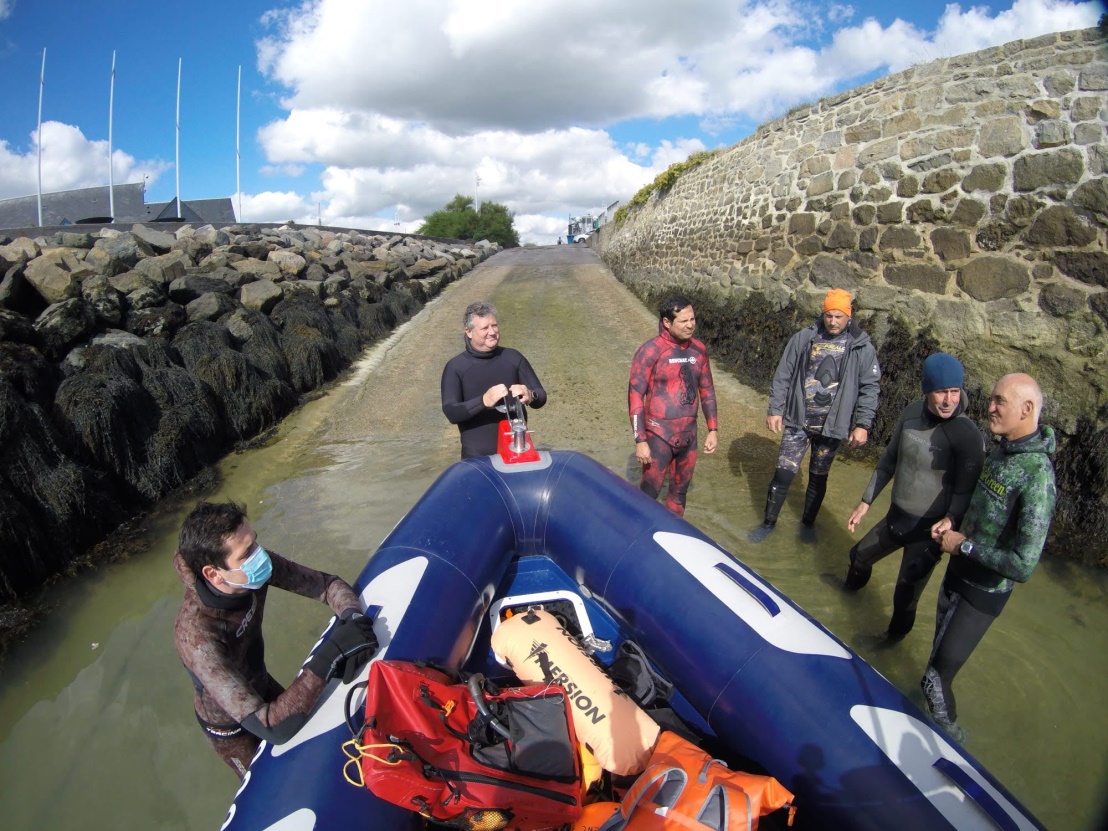 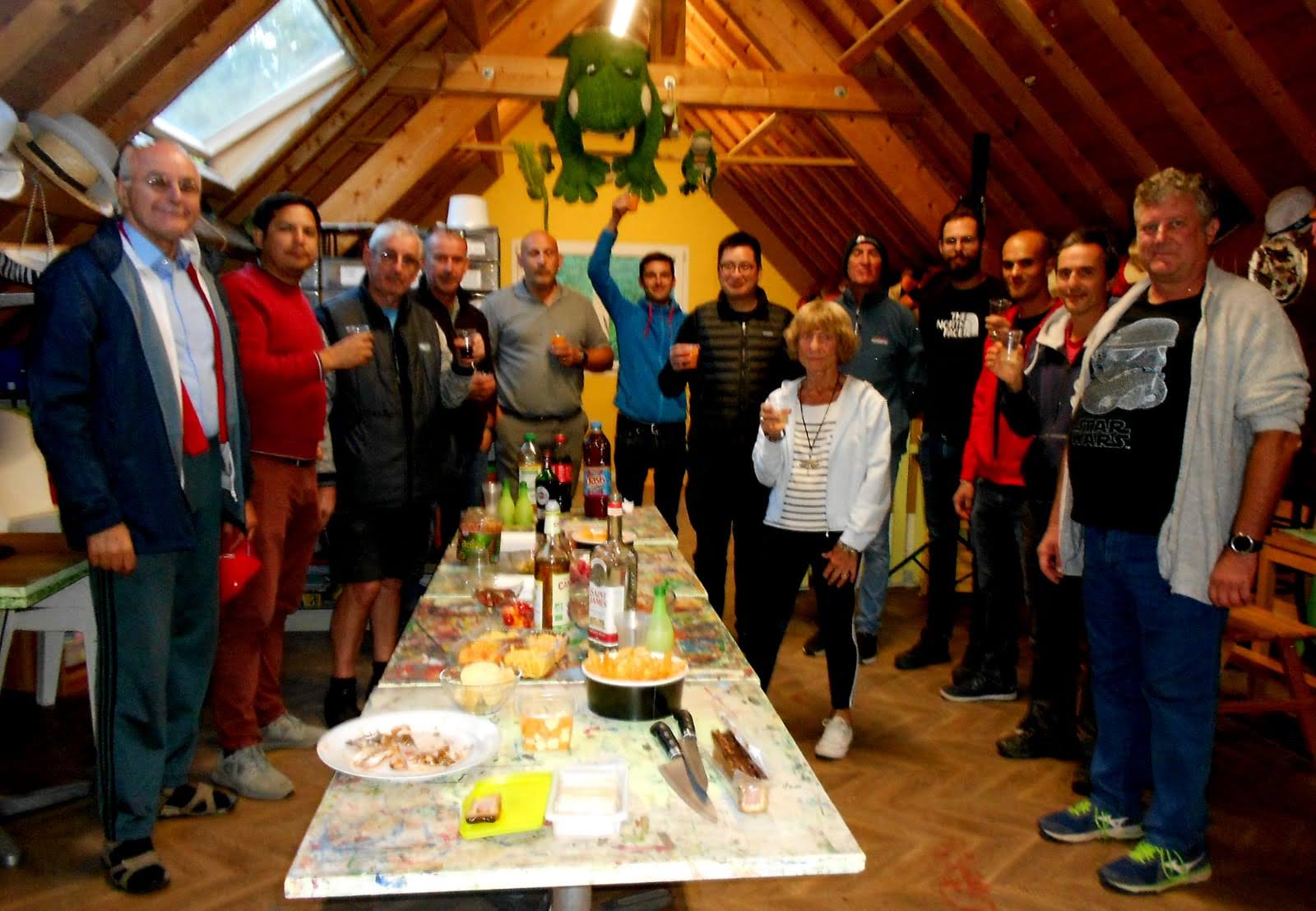 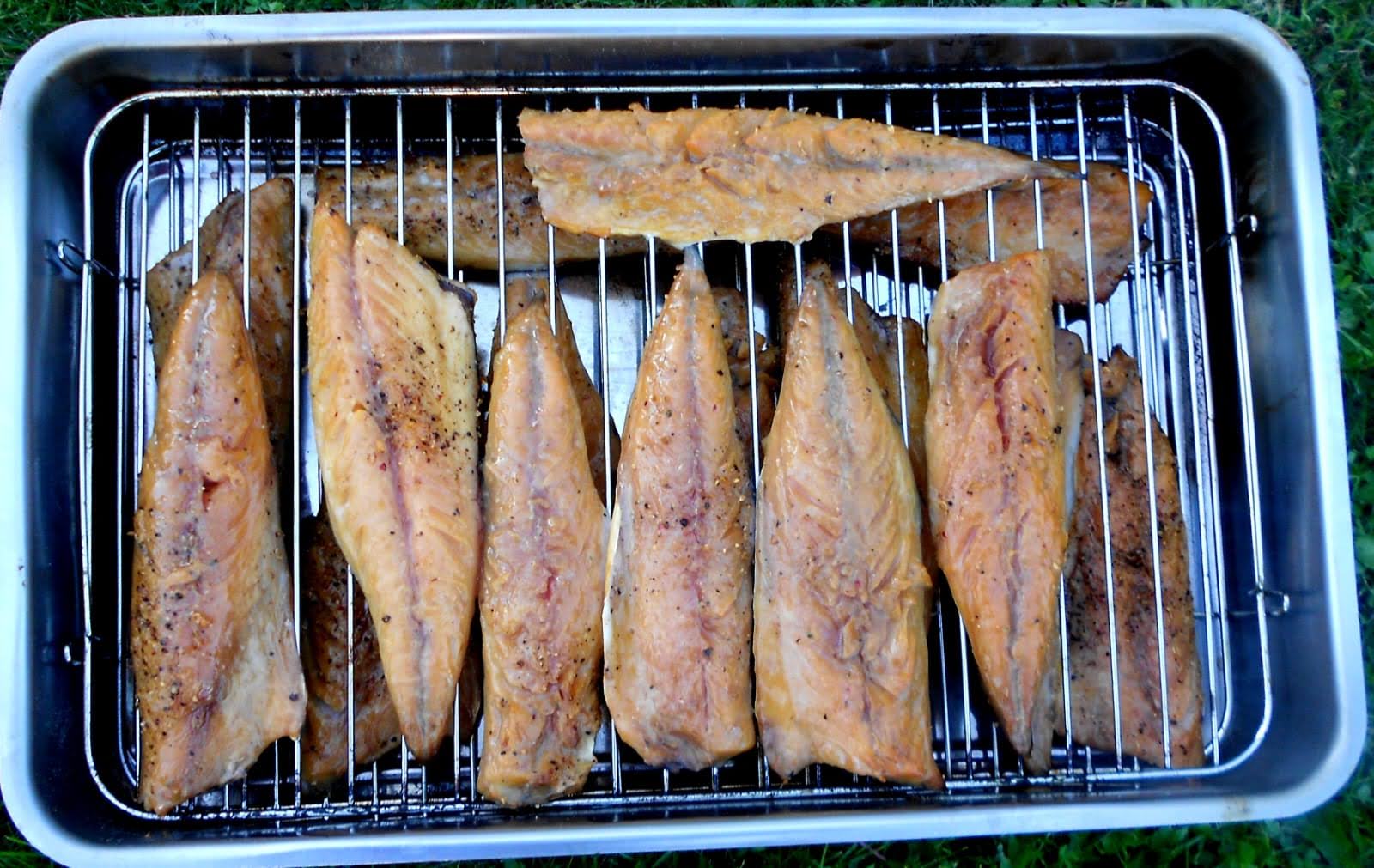 Stage « Recyclage des cadres IDF» :
30 Septembre  au 02 Octobre 2022:
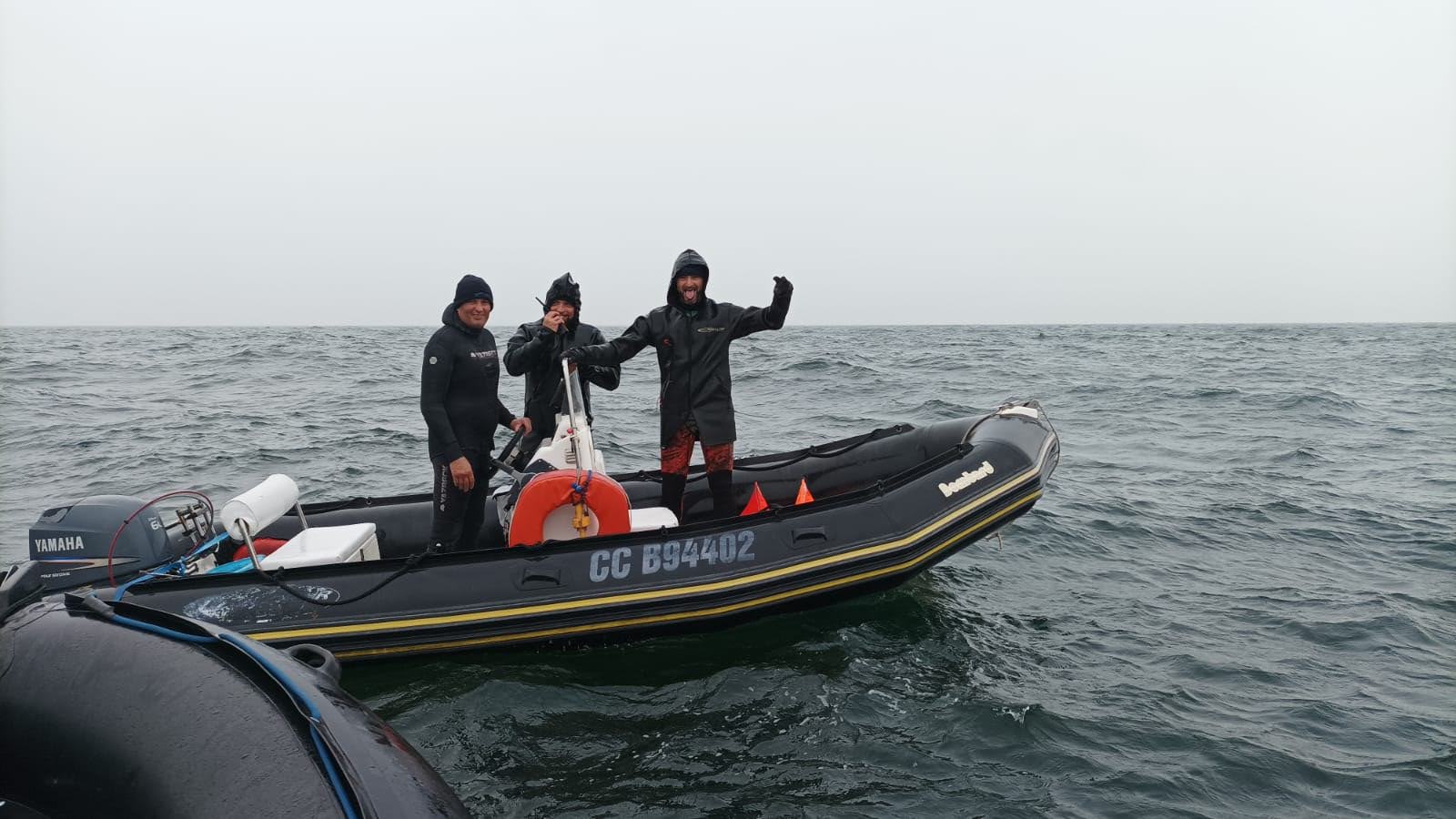 Partie pratique :
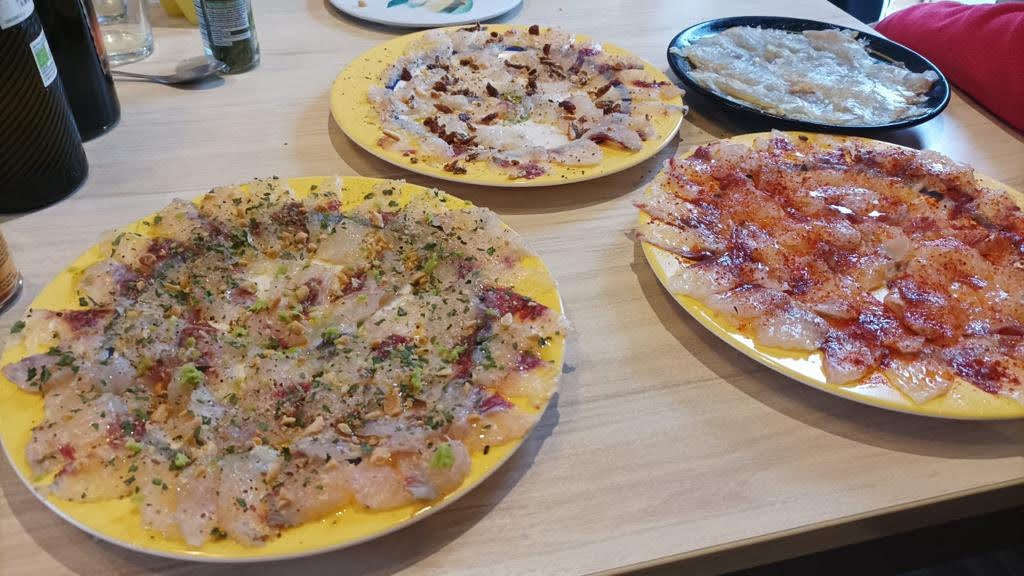 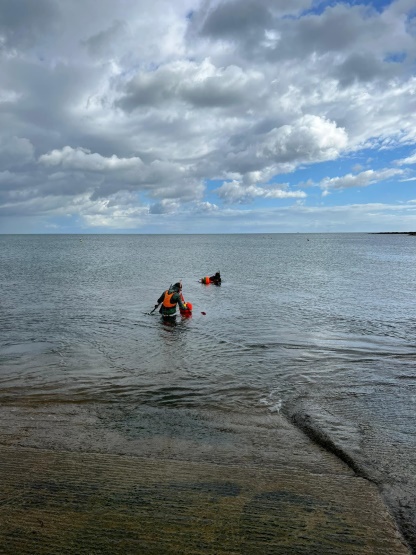 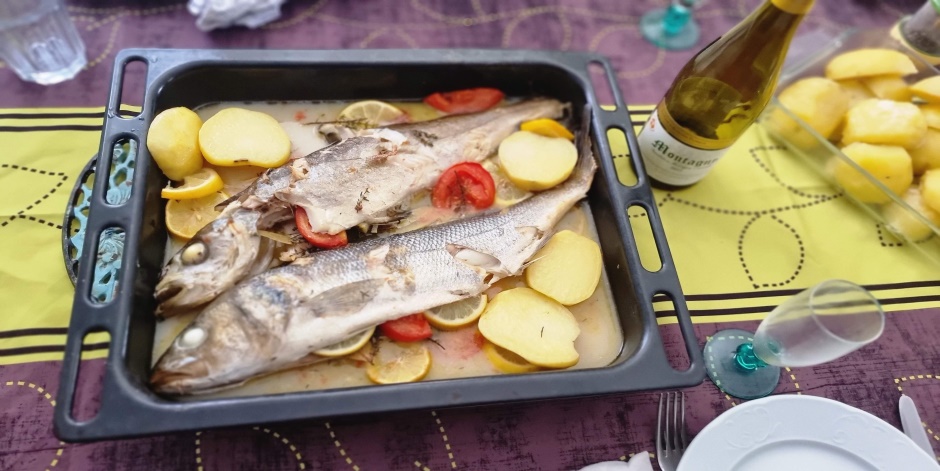 Stage Quiberon / Belle Ile
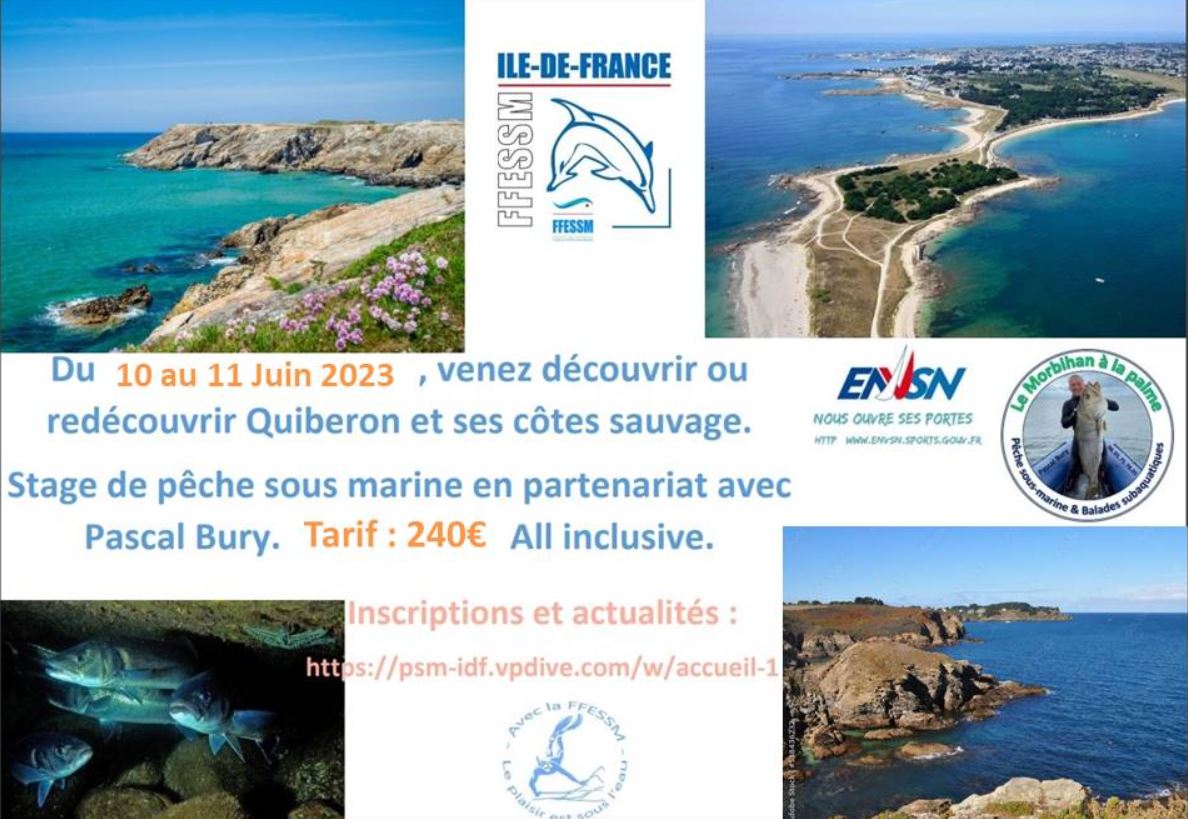 10 au 11 Juin  2023:
Stages tous niveaux.
Plusieurs 1er Stage.
 présence de féminine
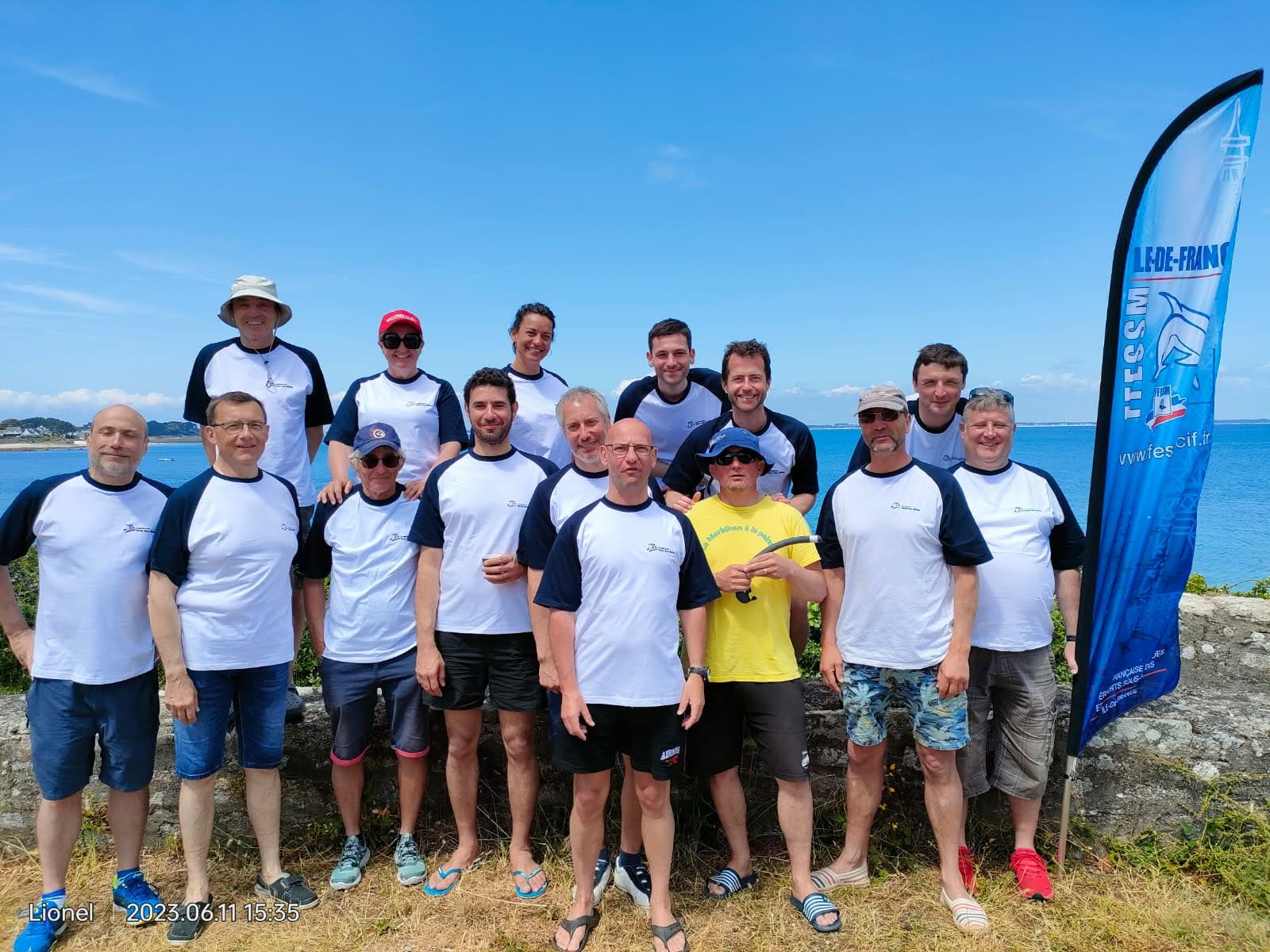 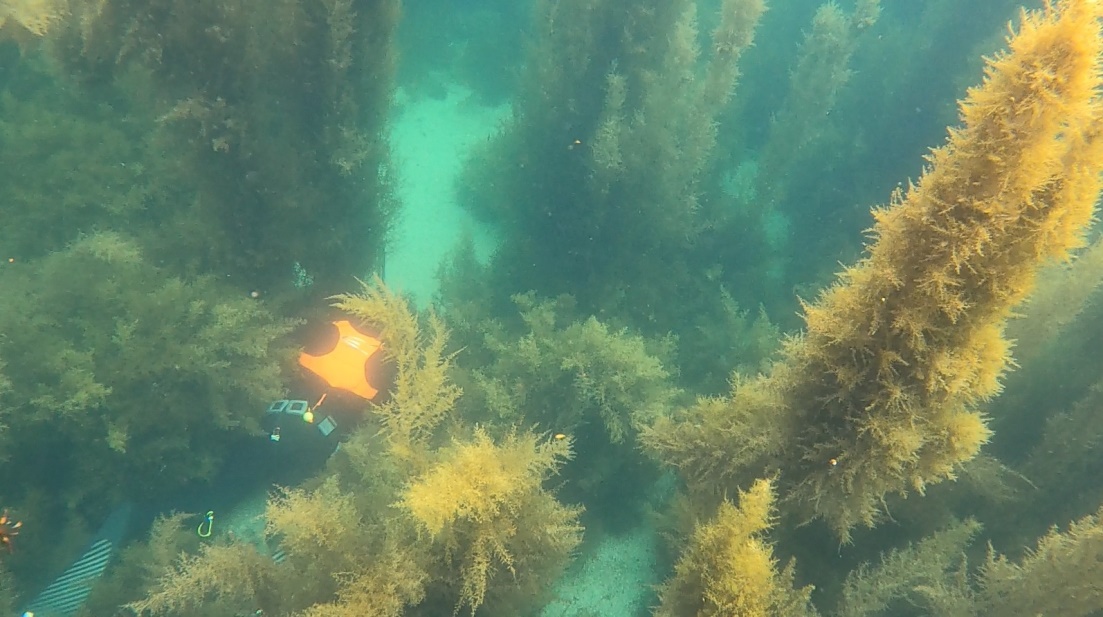 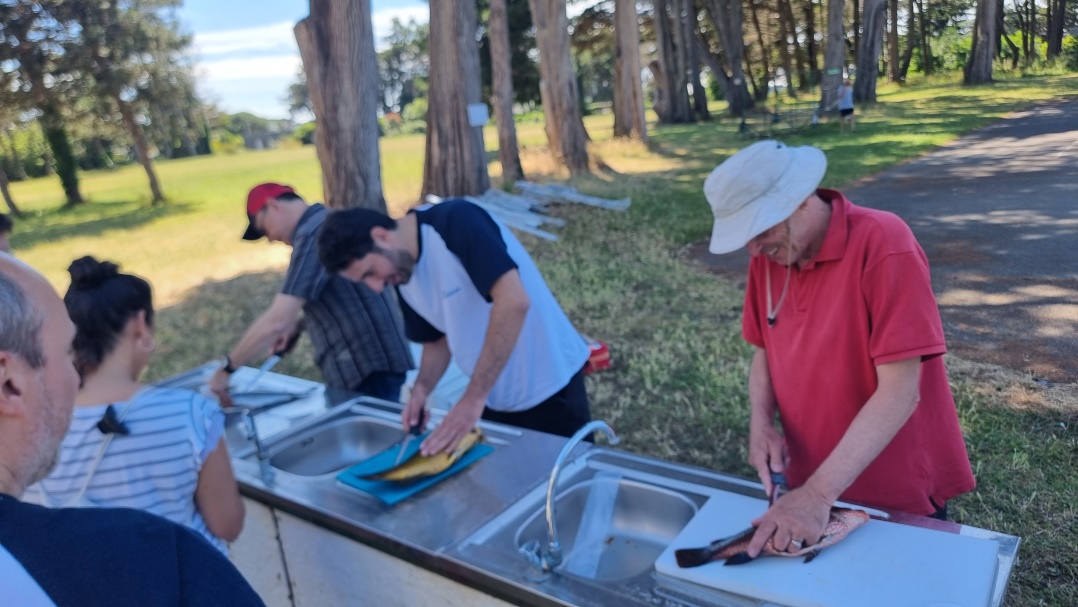 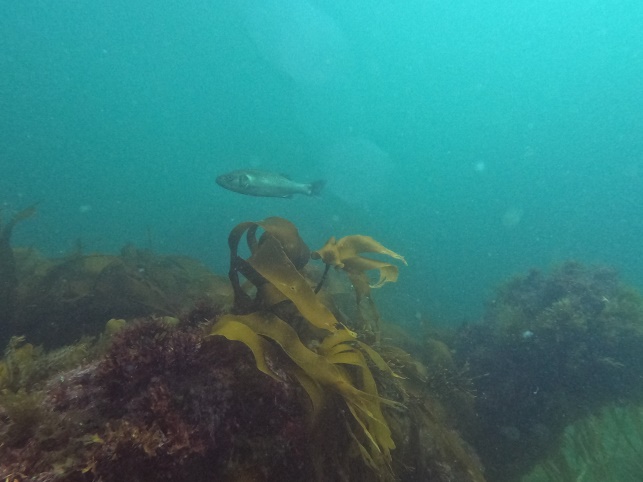 Stage en autonomie « Glénentha 2023»
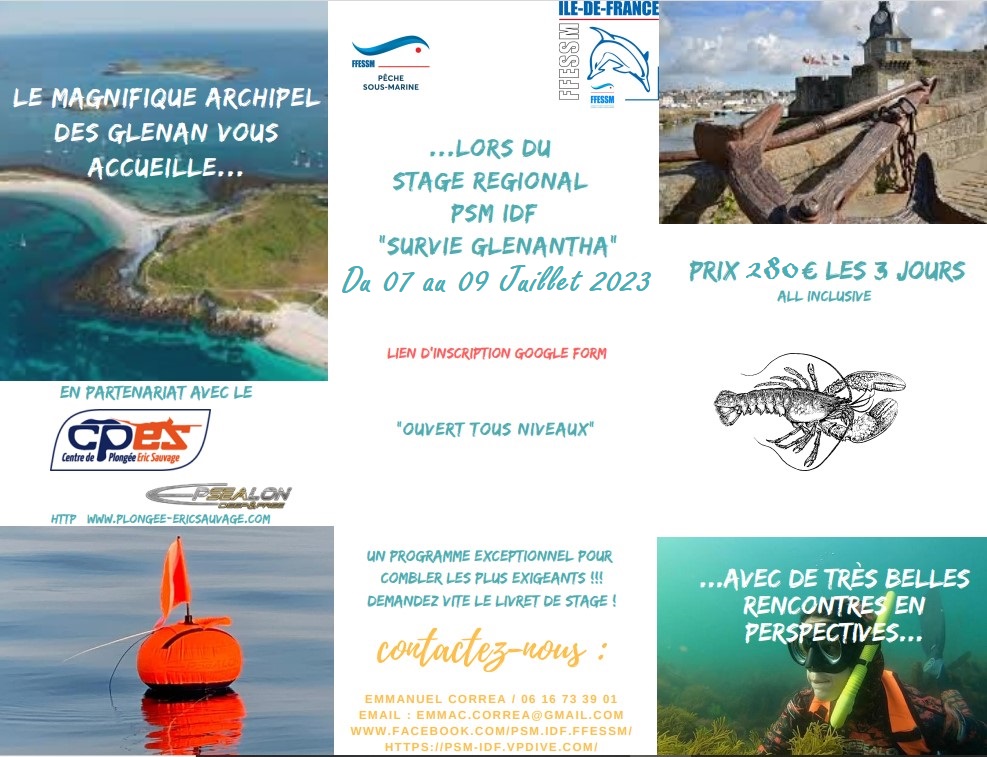 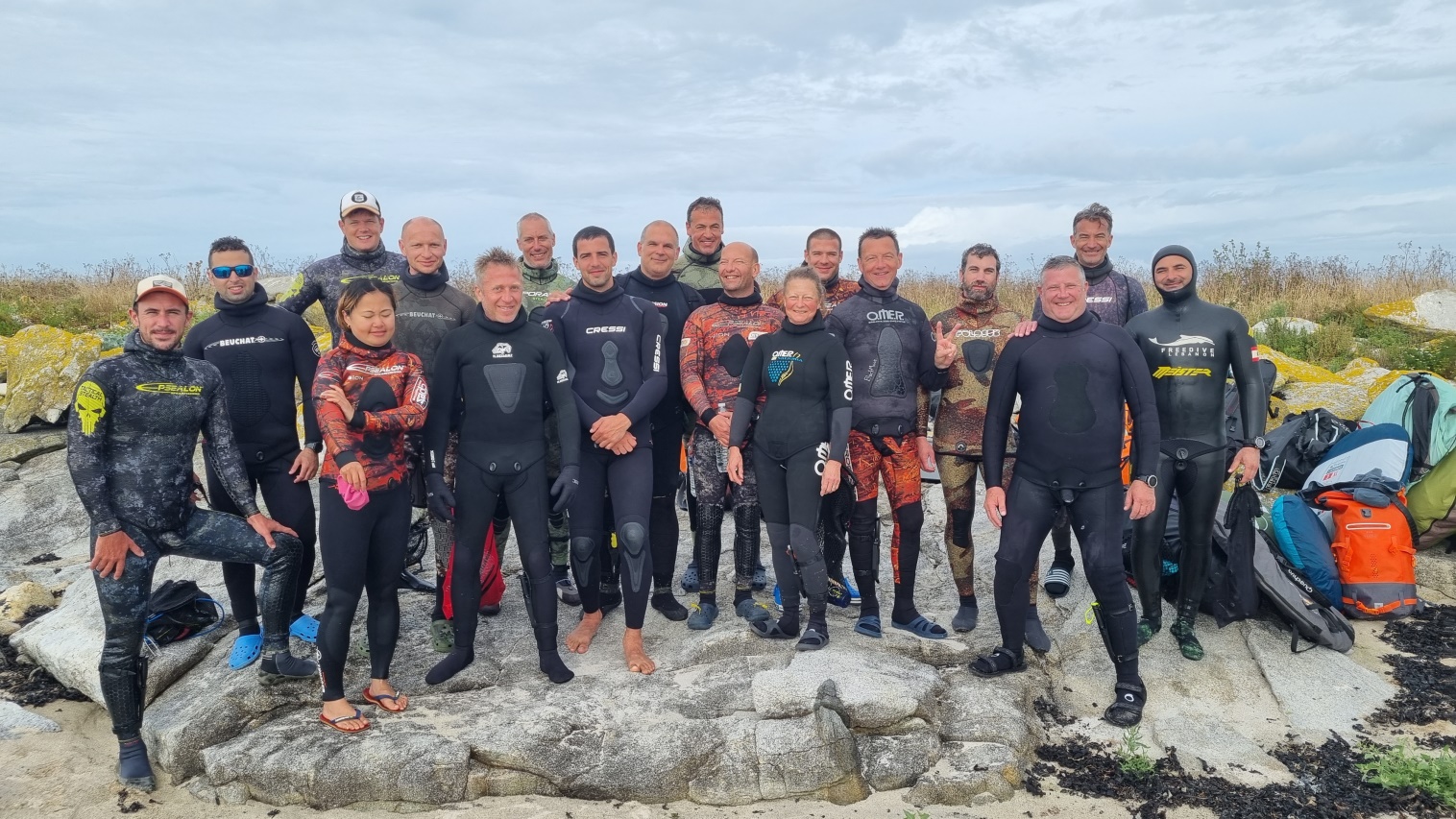 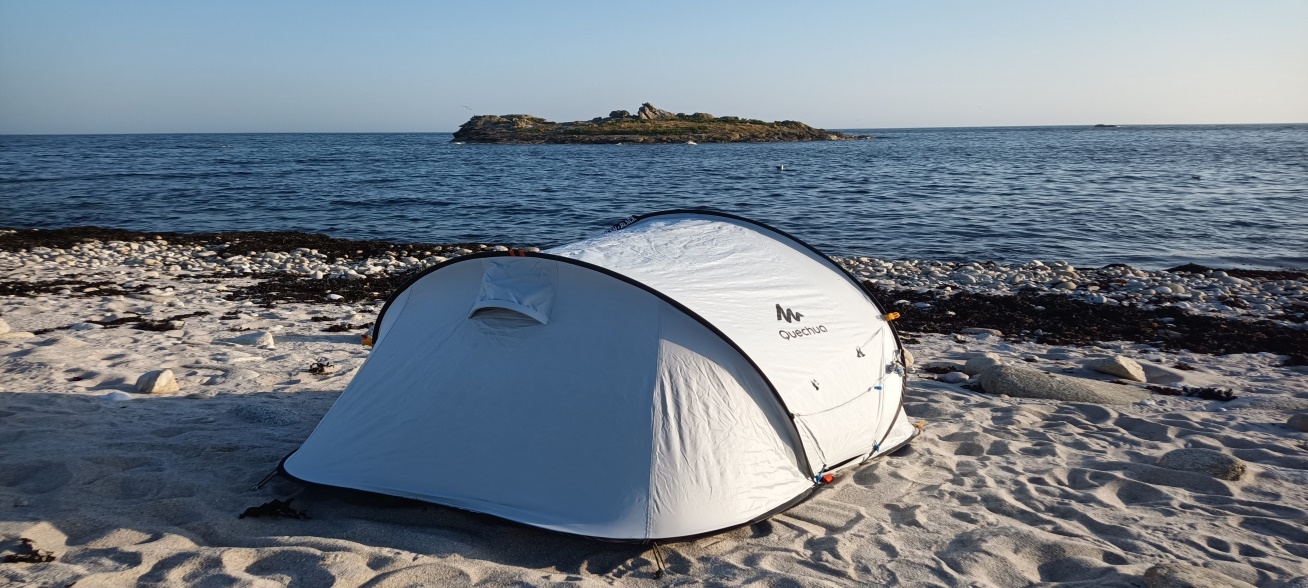 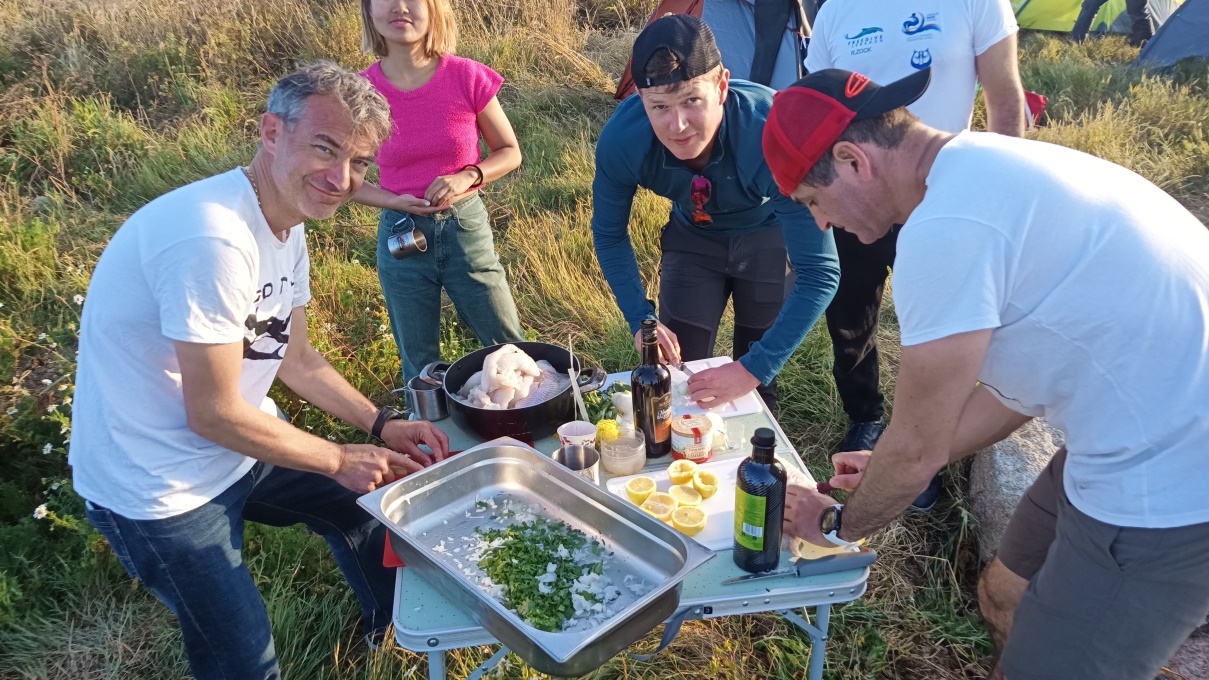 Ouvert à tout niveaux.

Constat : Nos stages 
se féminisent 
de plus en plus
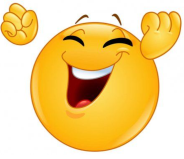 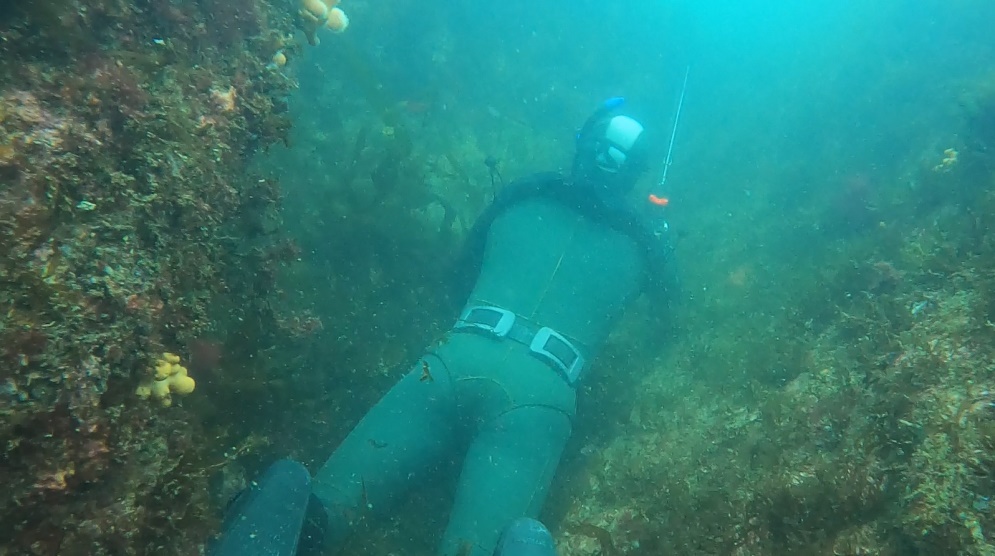 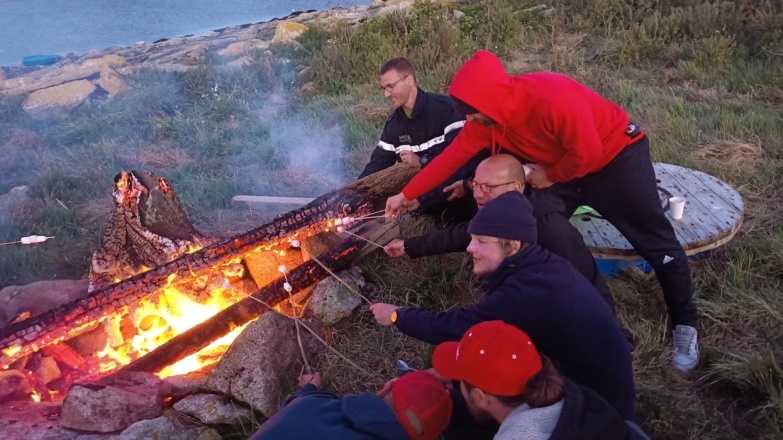 la Formation
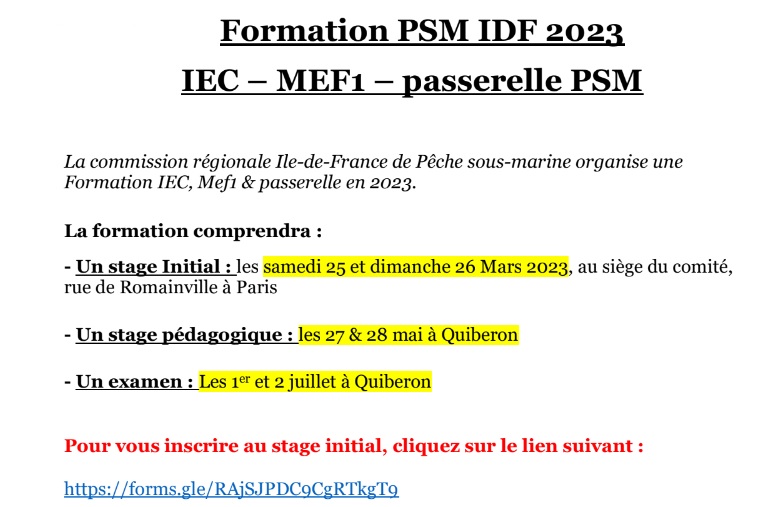 Merci Au comité pour l’utilisation des 3 salles de formations sur tout le week-end.
3 Sessions de formation réunissant 15 personnes
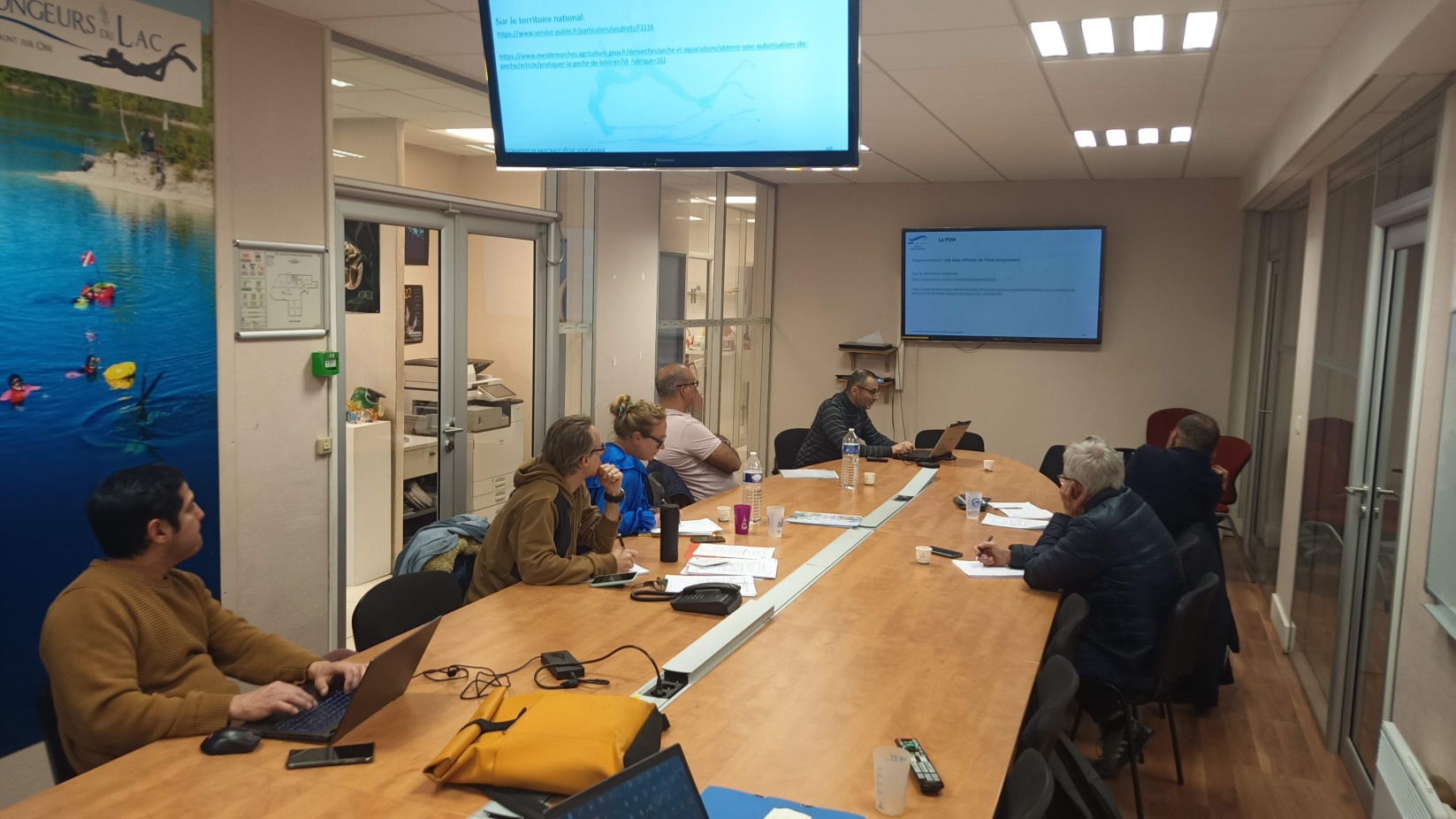 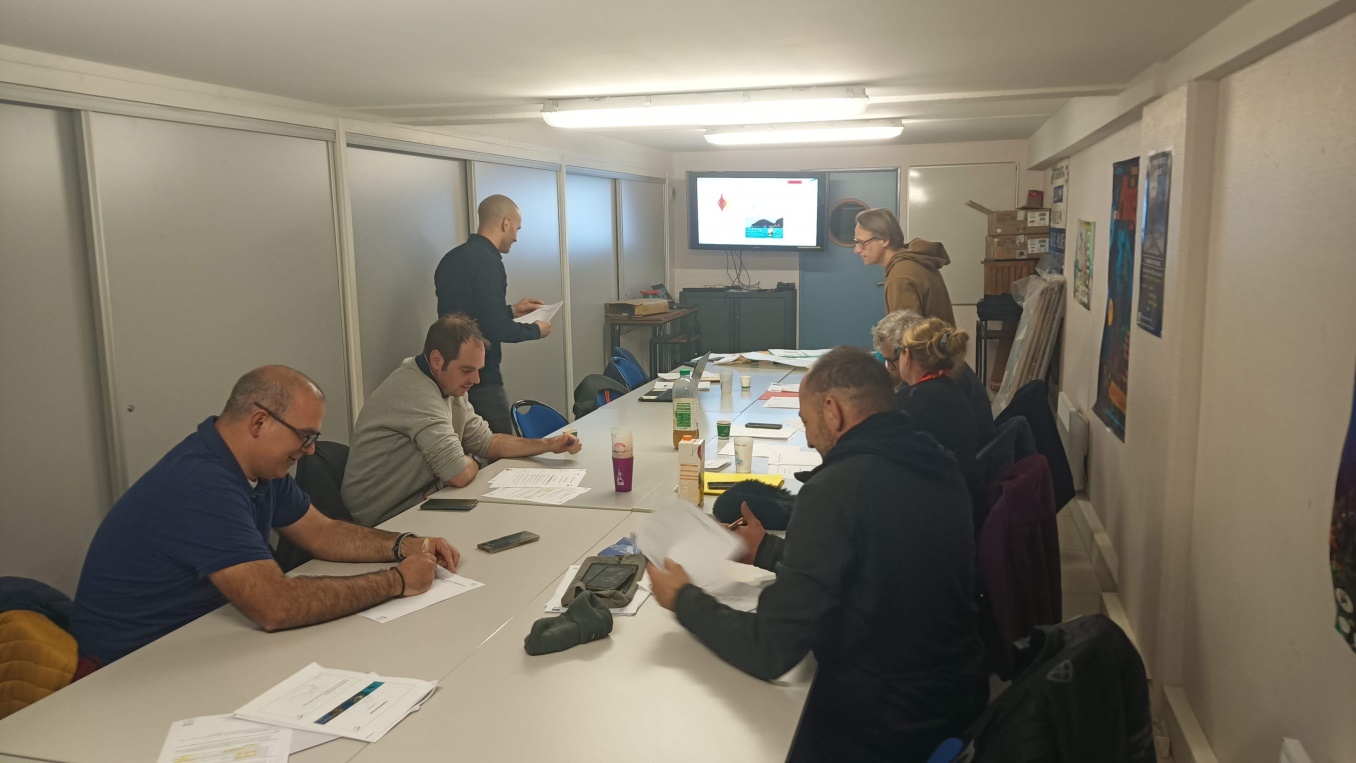 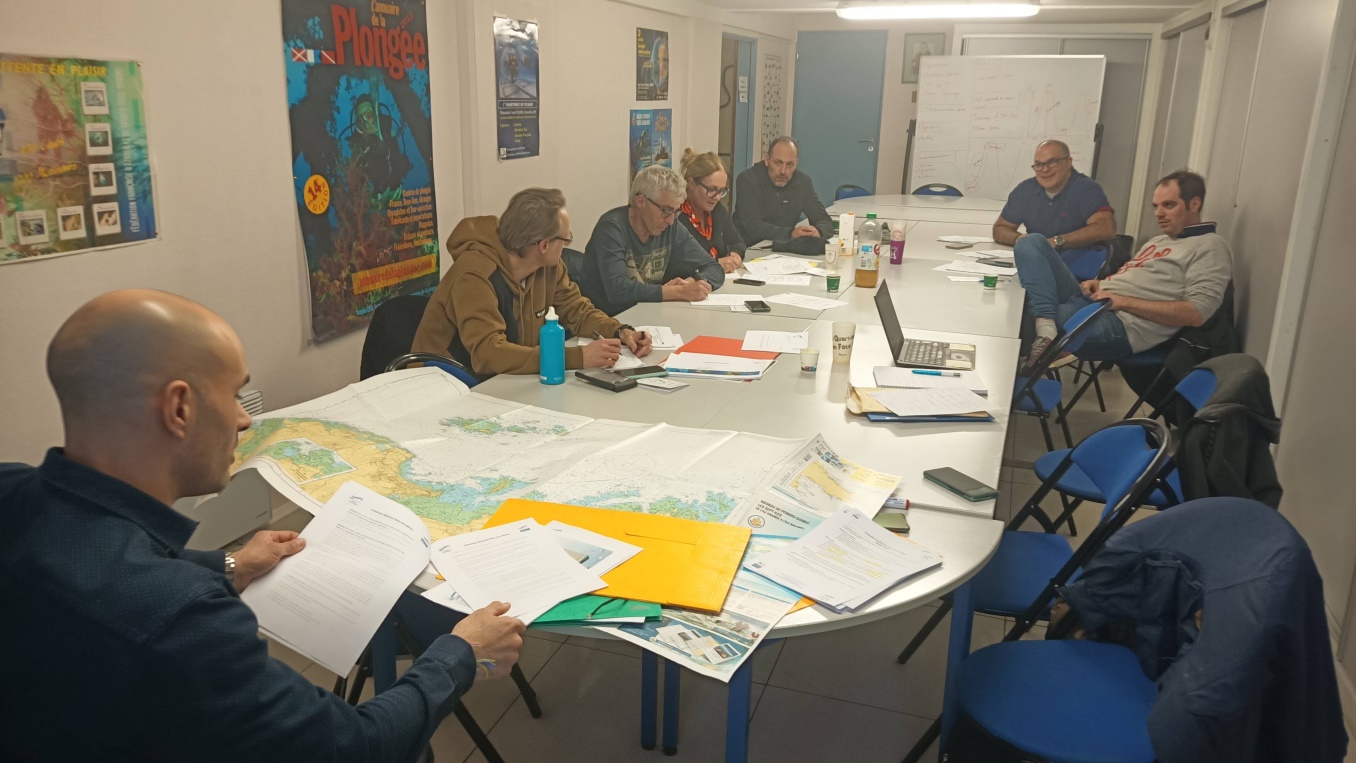 Merci
À nos 
cadres
la promotion
- Participation au salon de la plongée
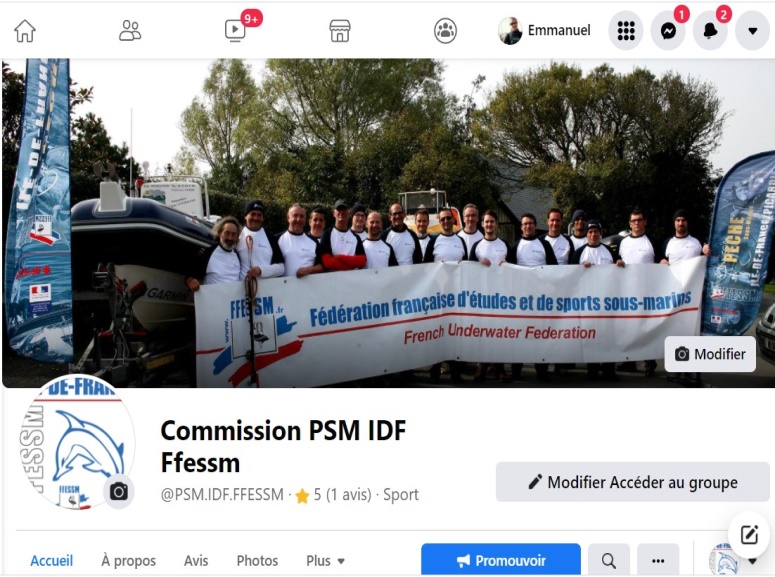 Site internet :
https://psm-idf.vpdive.com/
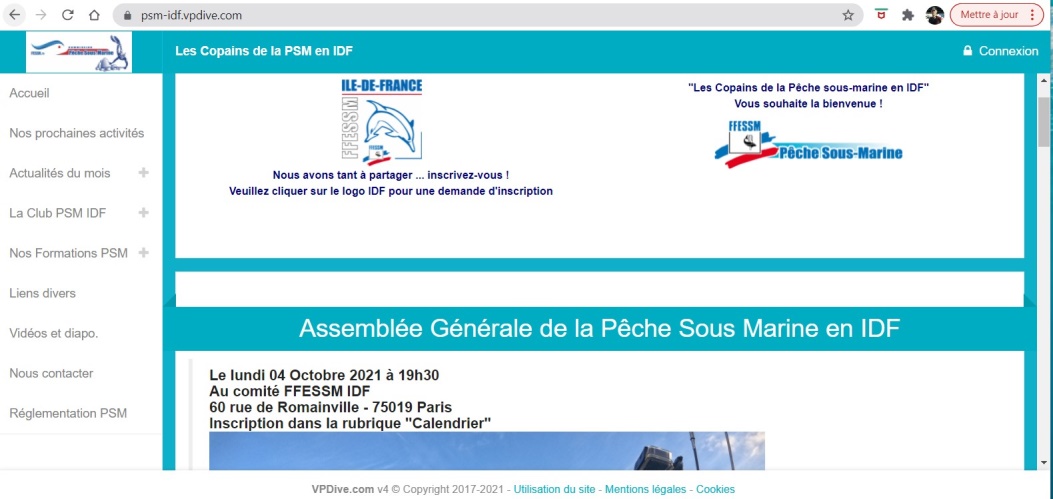 Page Facebook
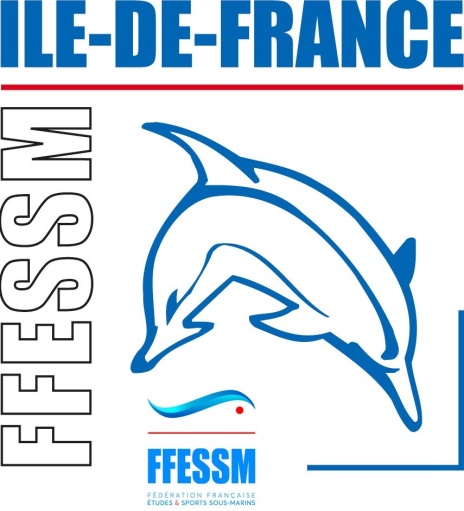